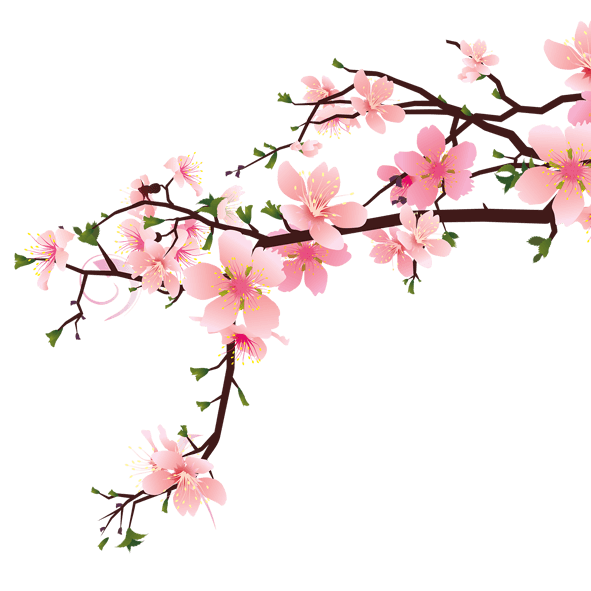 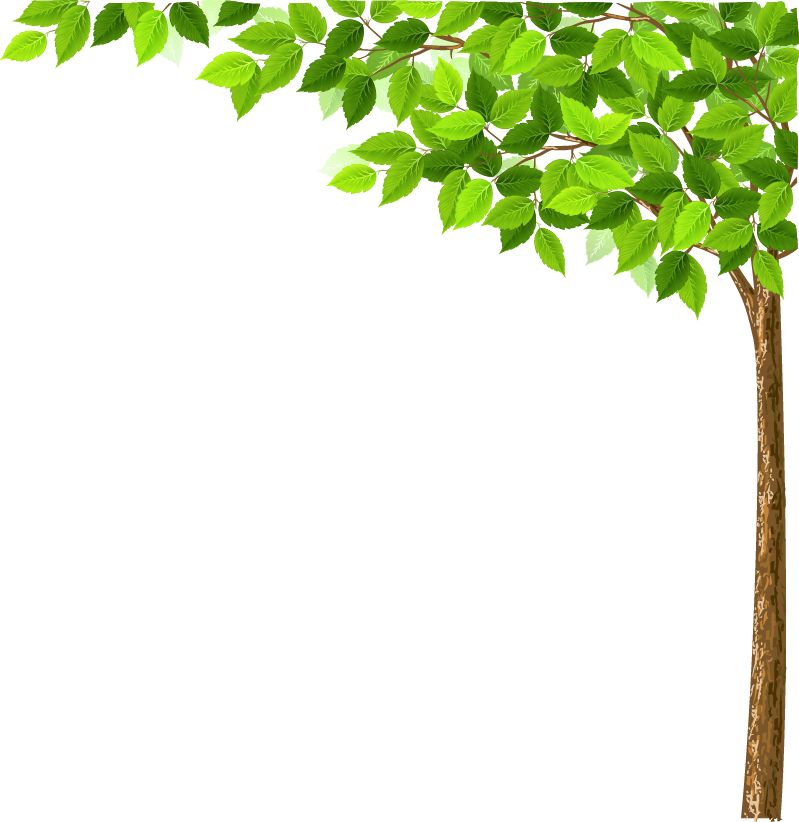 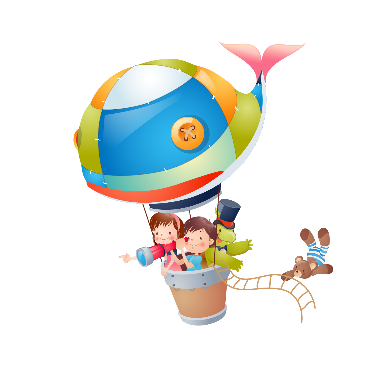 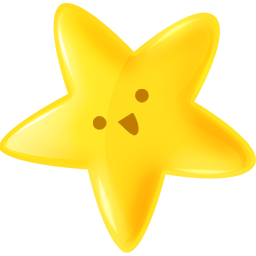 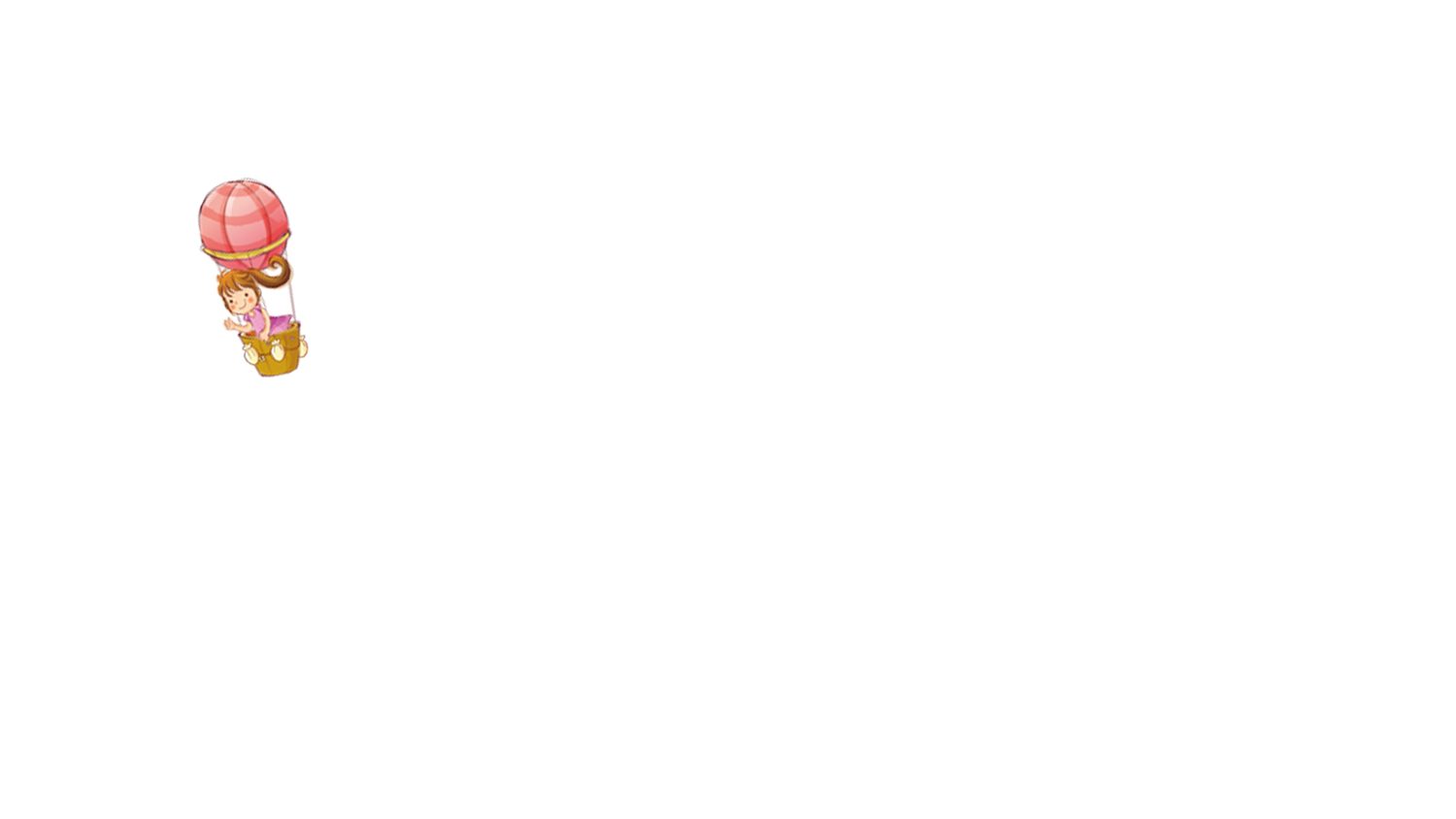 Khởi động
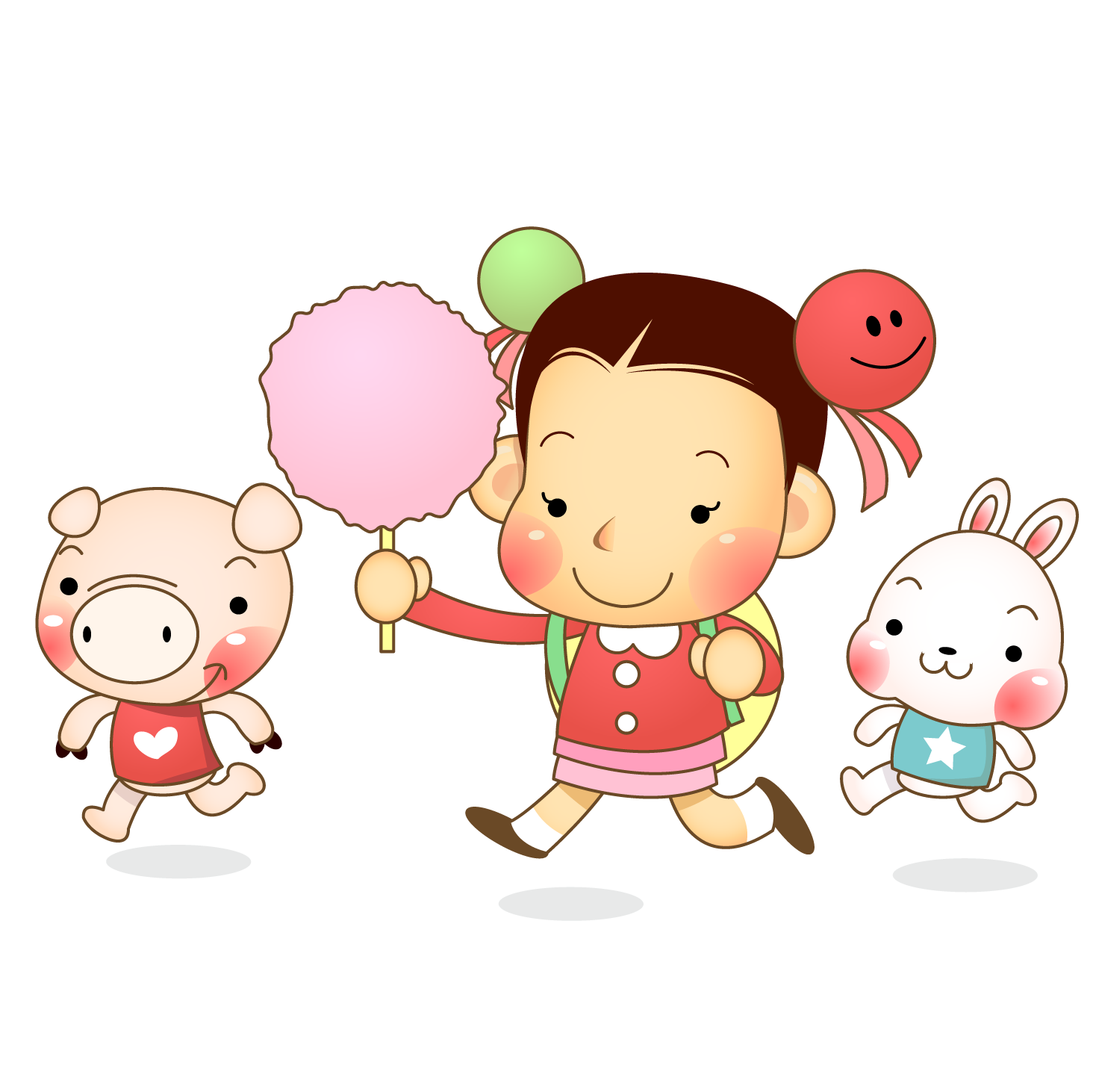 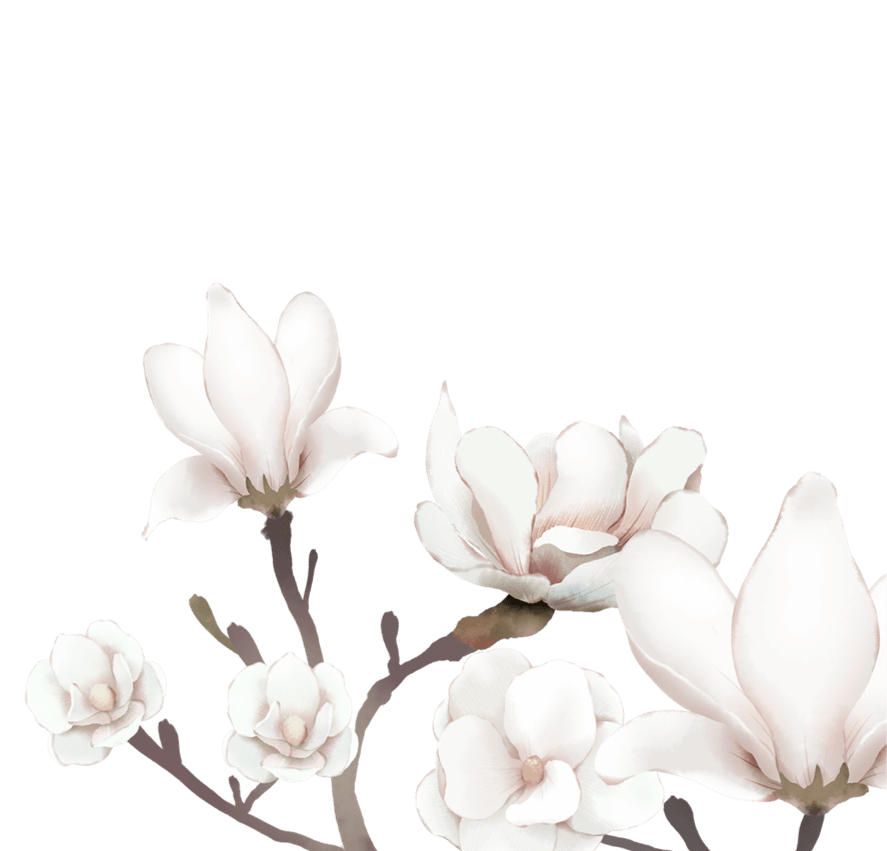 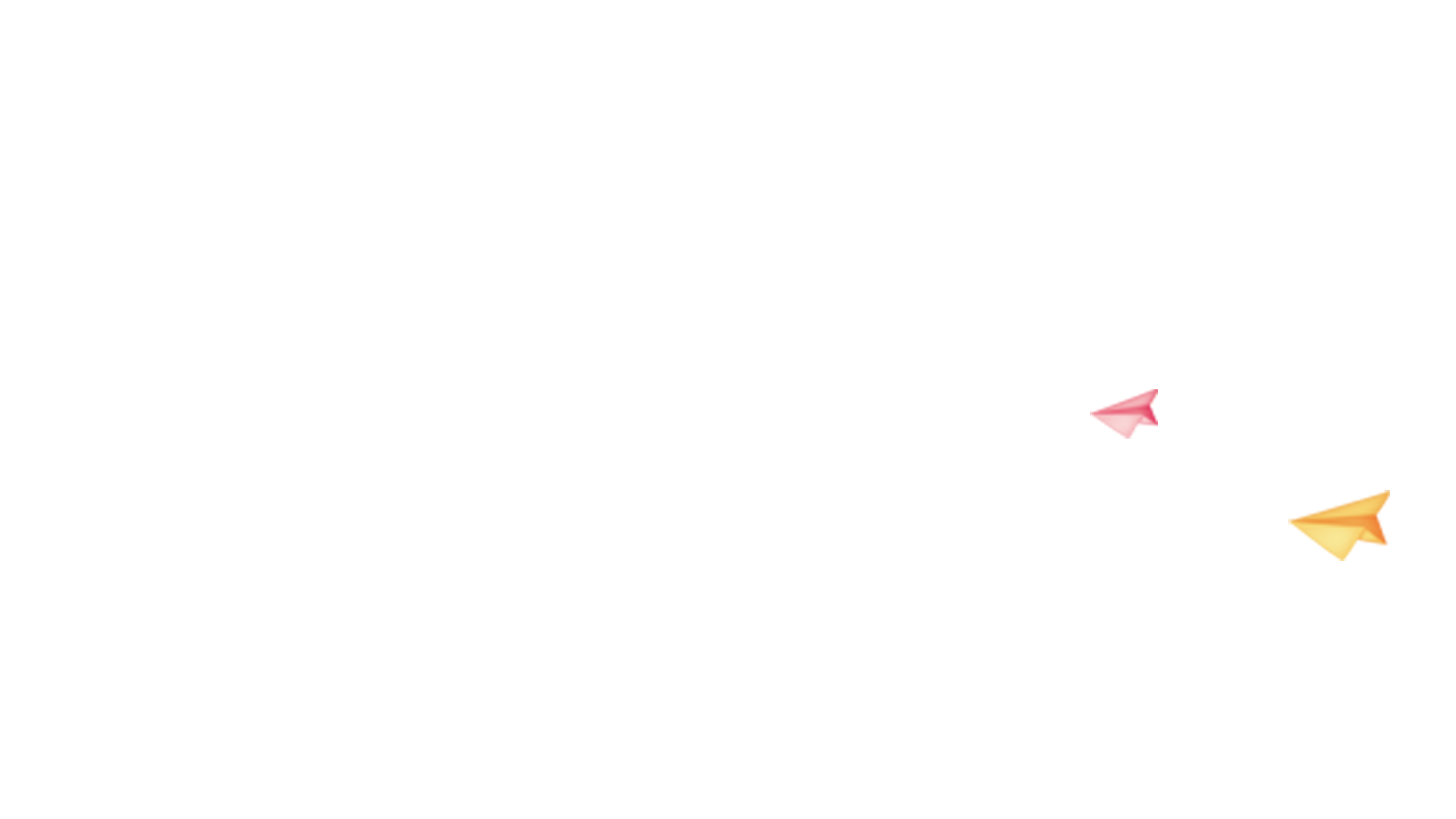 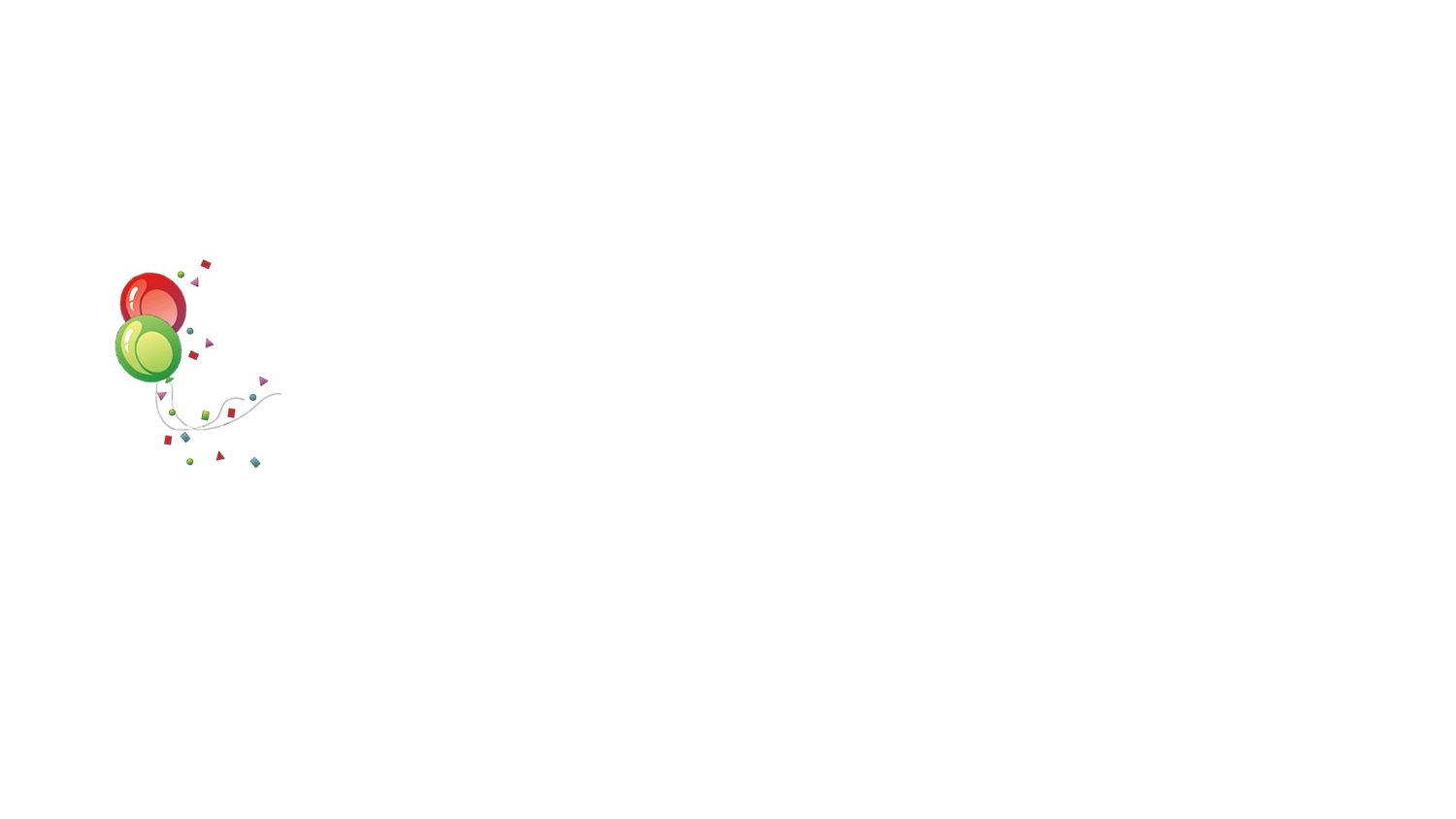 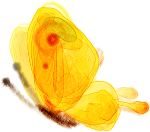 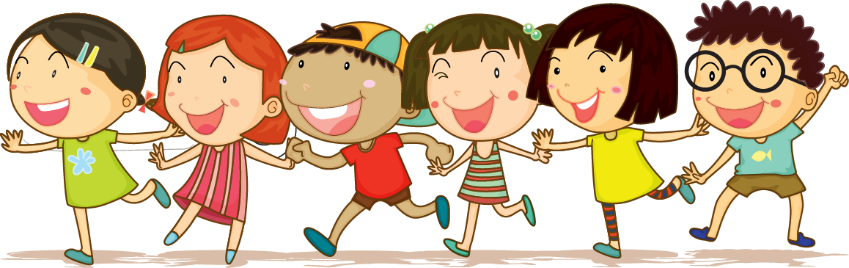 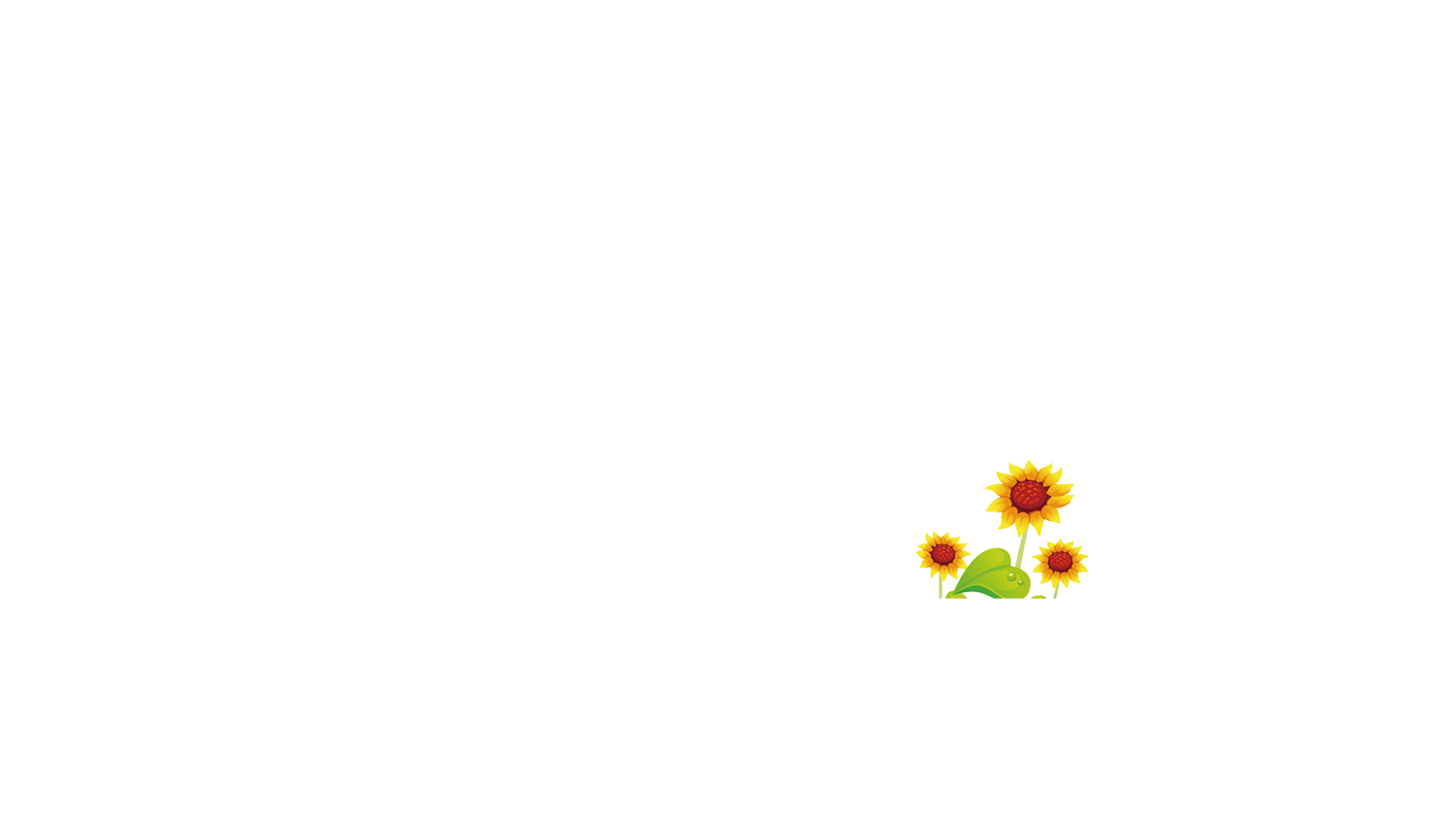 Hiệu
Tổng
Bài toán:           của hai số là 24. Tỉ số của hai số đó là      . Tìm hai số đó.
Bài giải
?
Ta có sơ đồ:
Số bé:
24
3
3
Số lớn:
5
5
?
Theo sơ đồ, tổng số phần bằng nhau là:
3 + 5 = 8 (phần)
Số bé là:            24 : 8 x 3 = 9
Số lớn là:           24 – 9 = 15
Đáp số:    Số bé: 74
                 Số lớn: 259
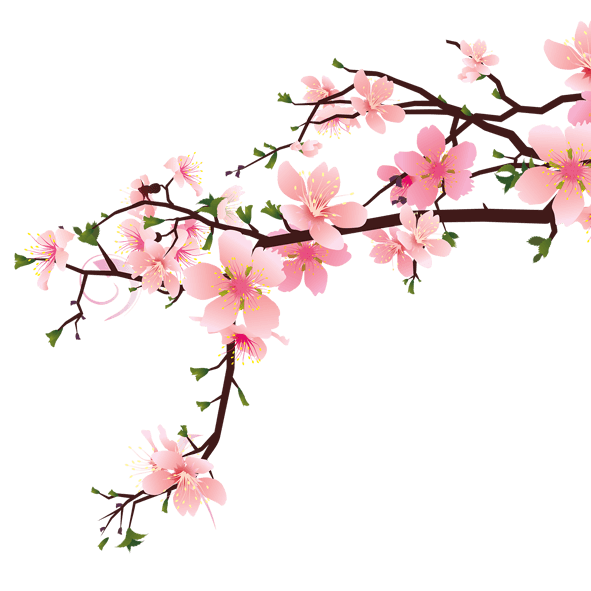 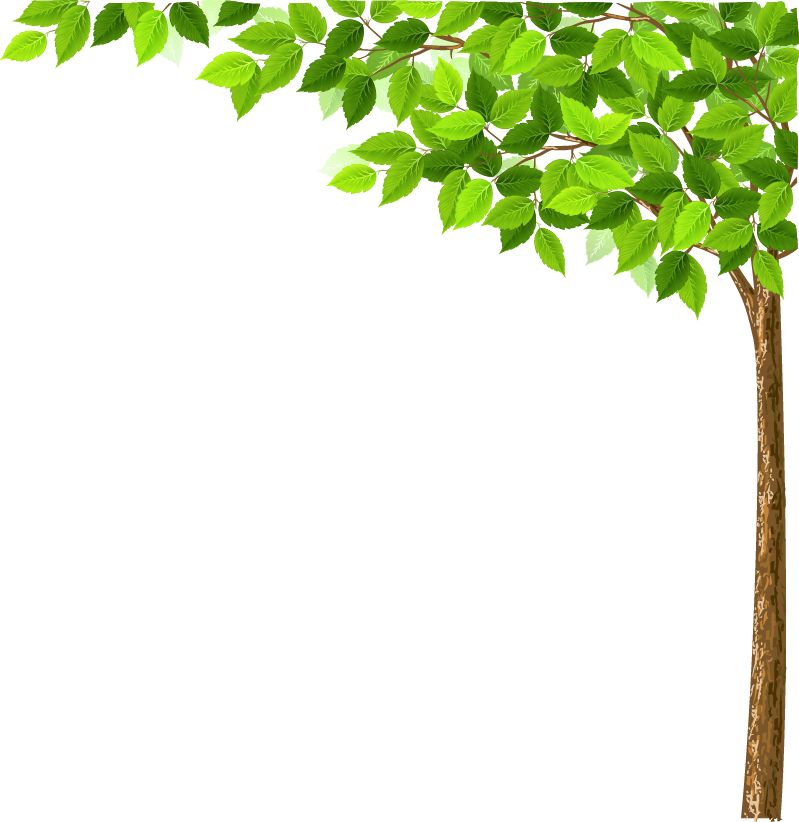 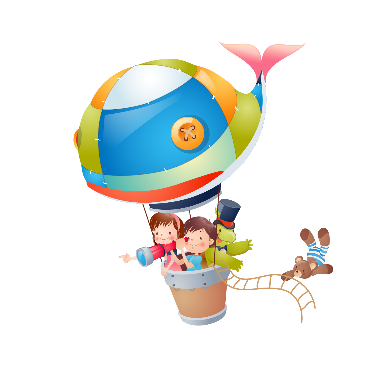 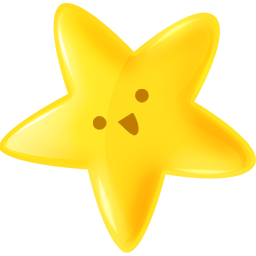 Toán
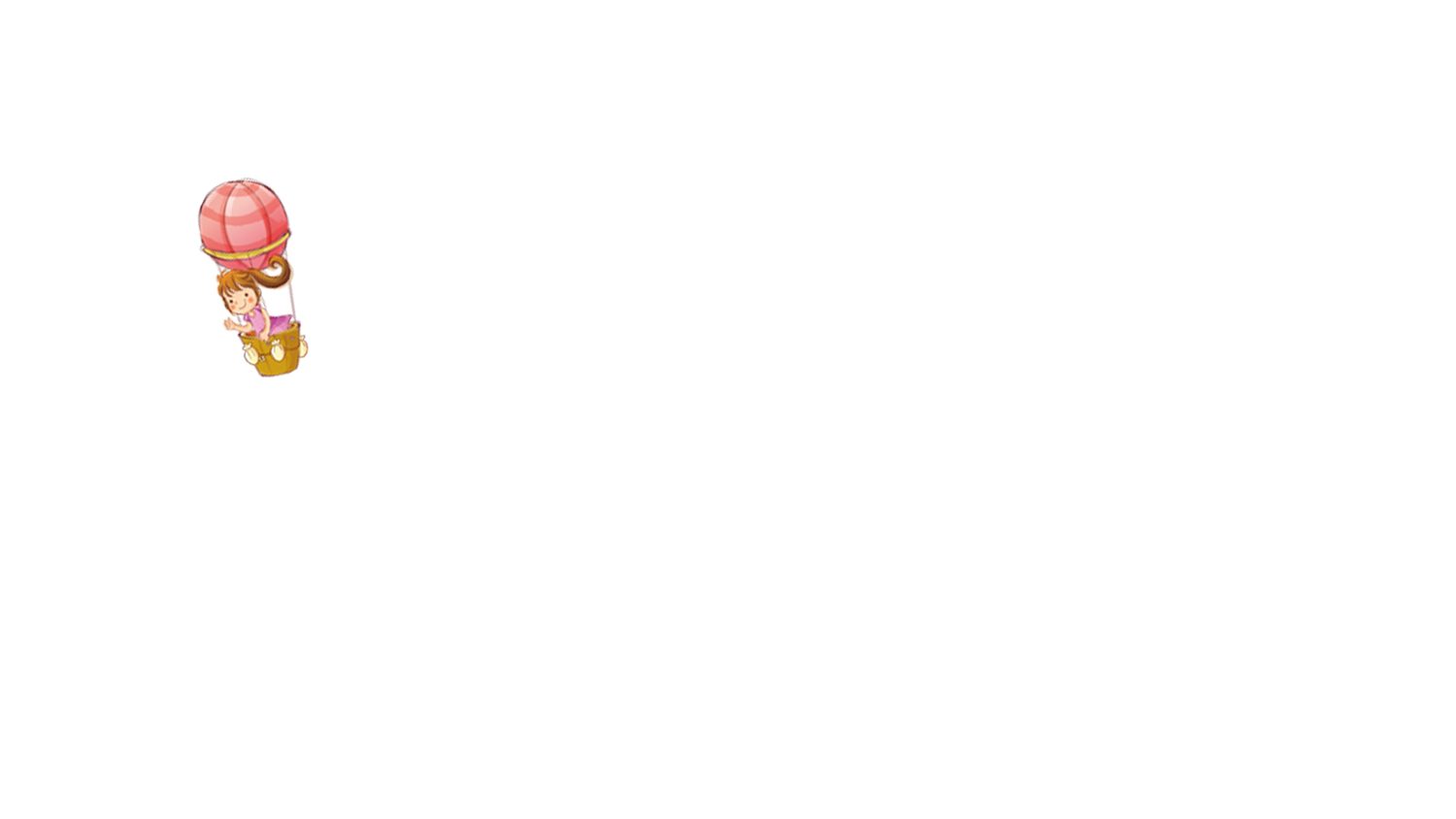 Tìm hai số khi biết hiệu và 
tỉ của hai số đó
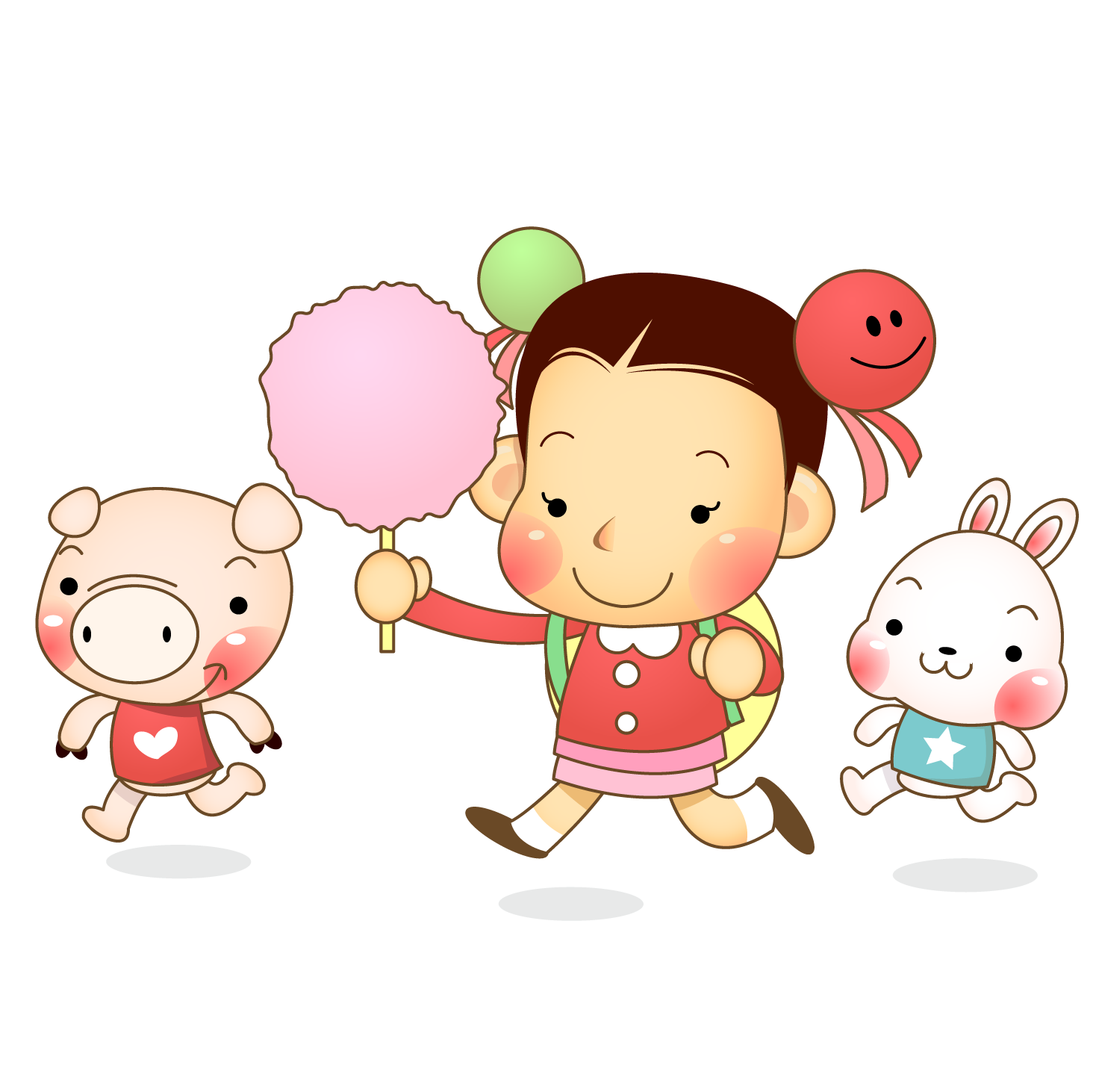 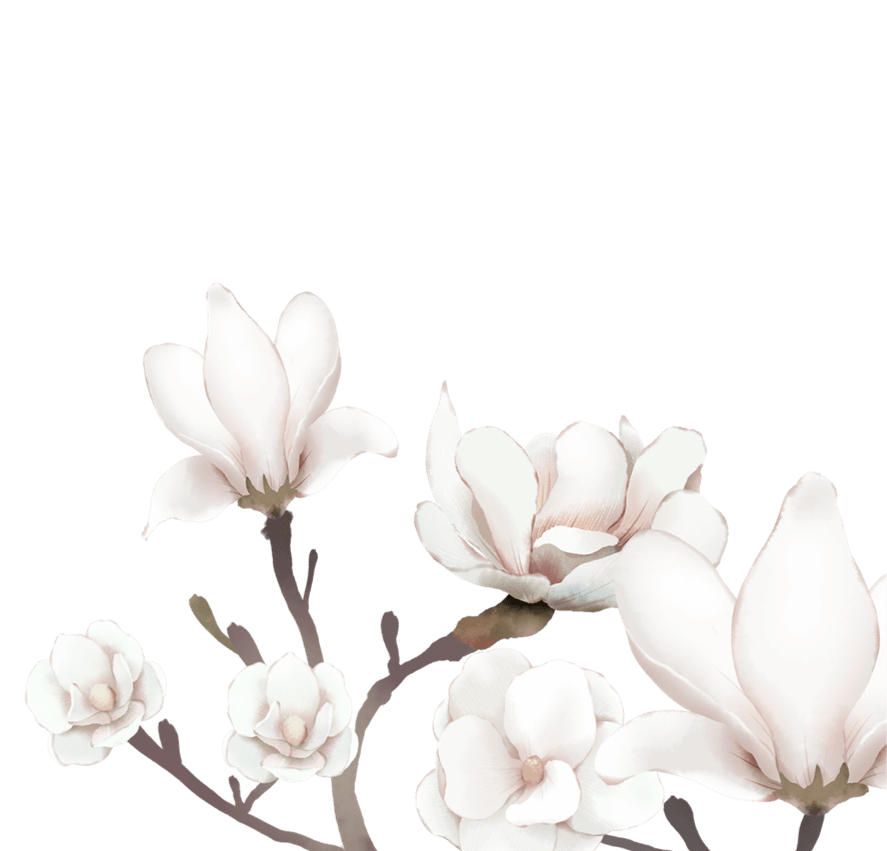 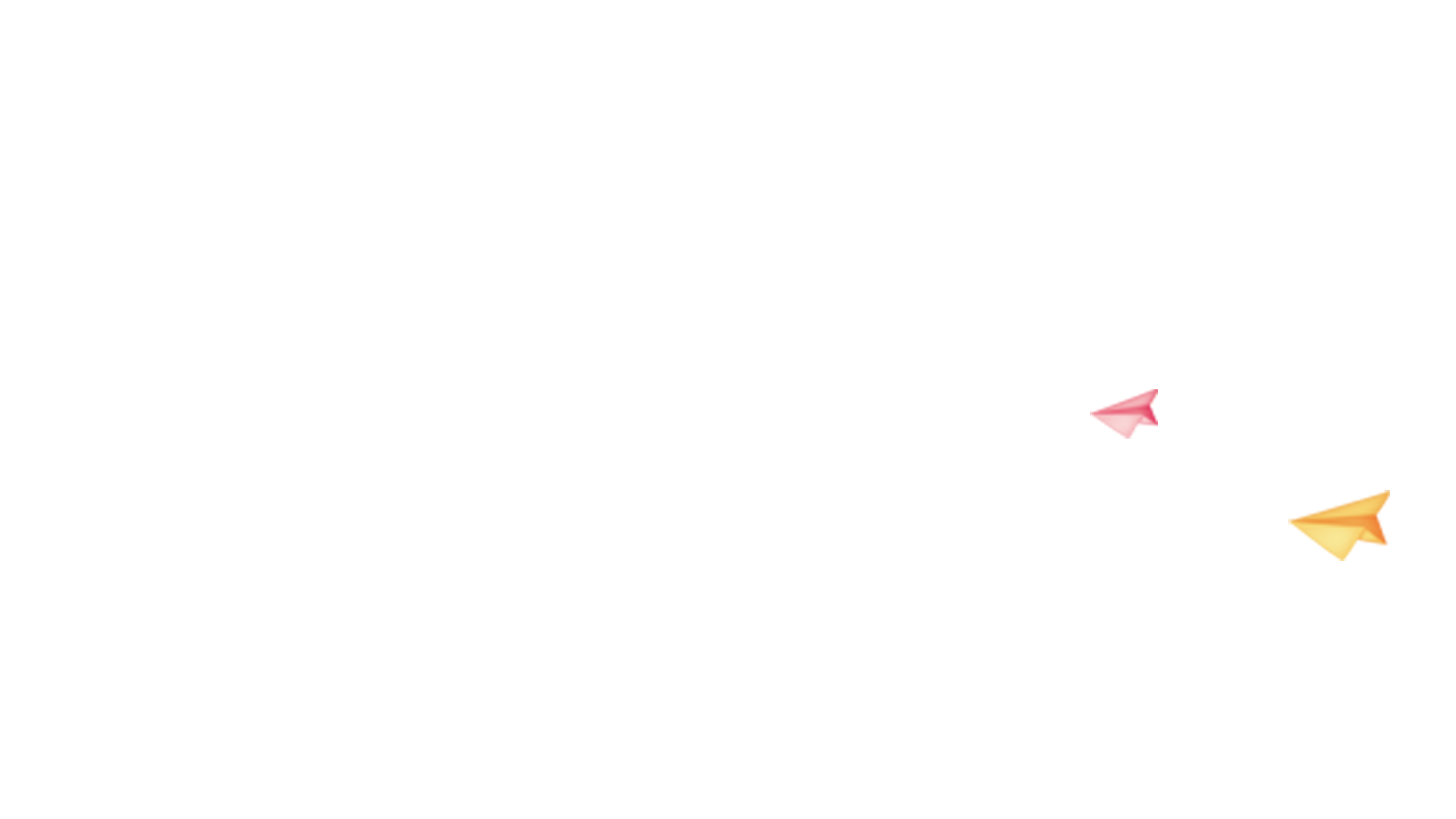 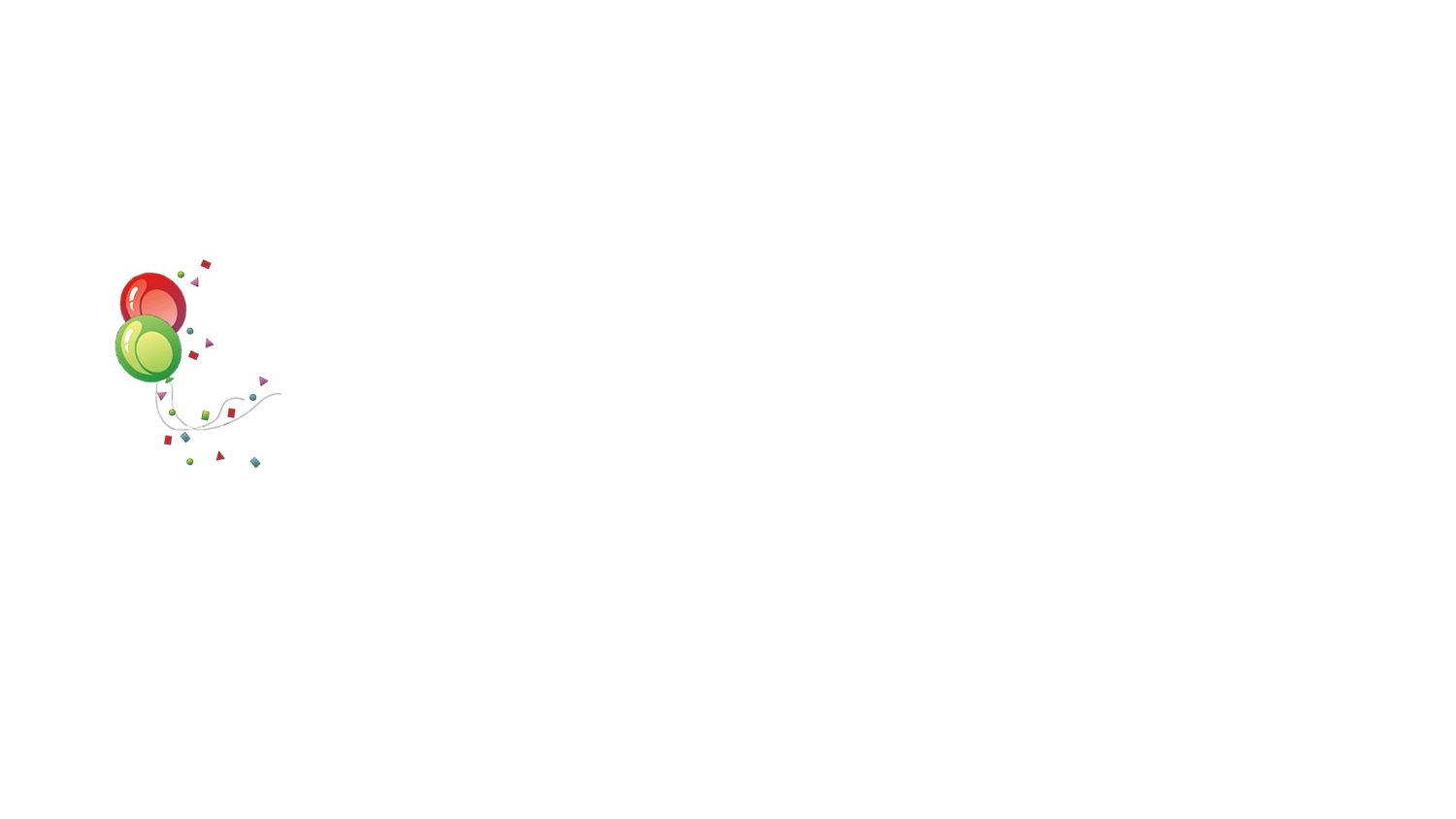 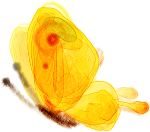 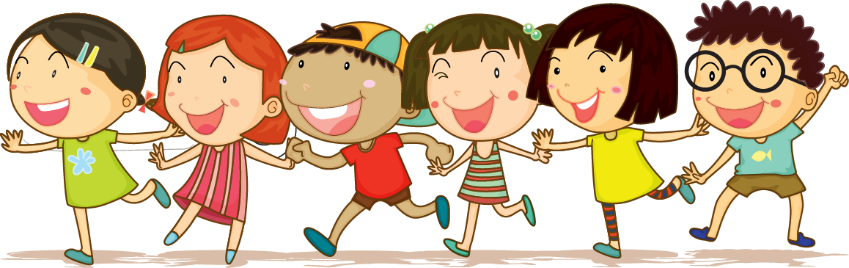 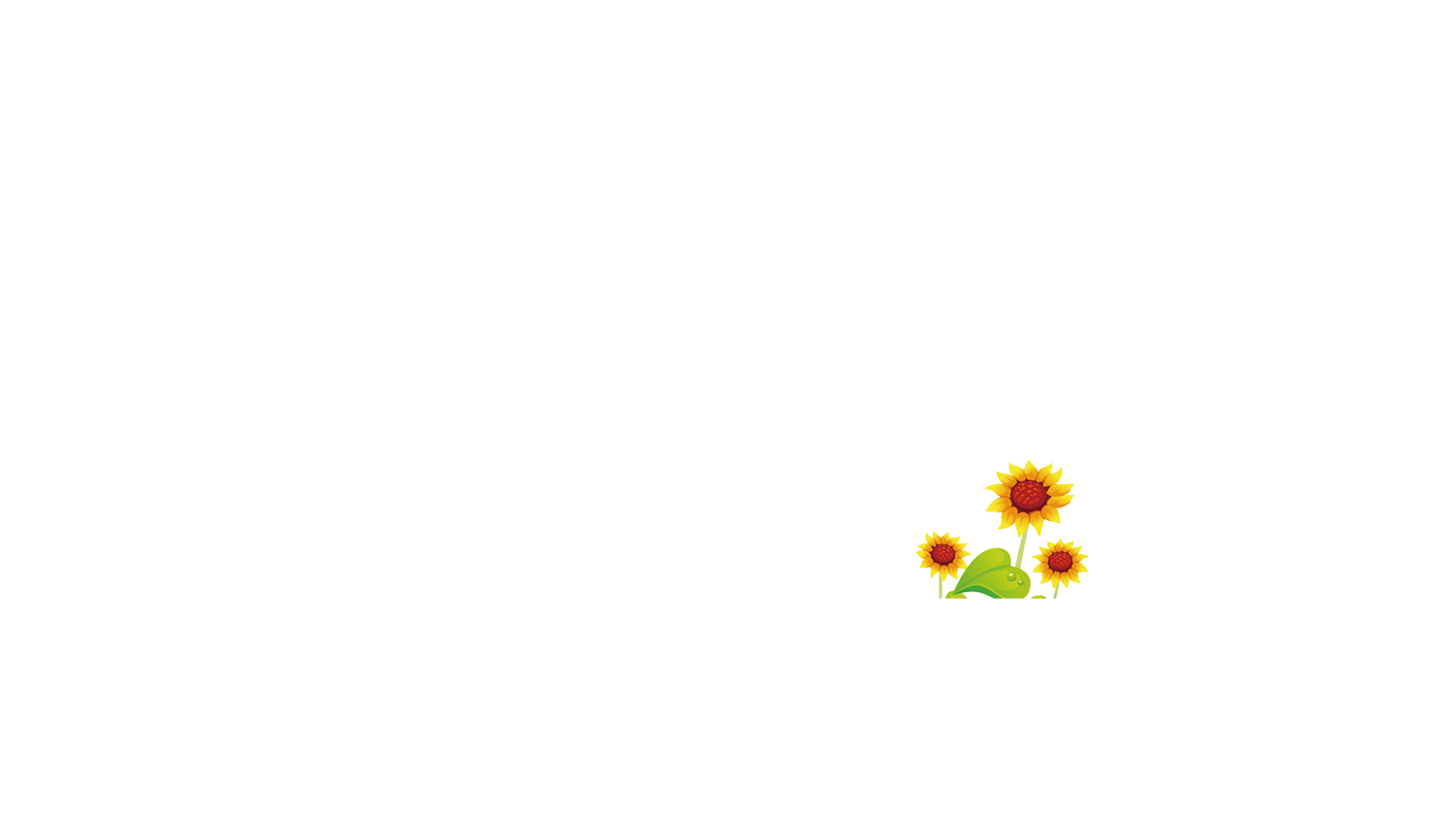 Yêu cầu cần đạt
01
Biết cách giải bài toán Tìm hai số khi biết hiệu và tỉ số của hai số đó.
02
Vận dụng giải được bài toán Tìm hai số khi biết hiệu và tỉ số của hai số đó.
Ví dụ 1:  Hiệu của hai số là 24. Tỉ số của hai số đó là      . Tìm hai số đó.
Bài giải
Ta có sơ đồ:
?
Số bé:
24
Số lớn:
3
3
Theo sơ đồ, hiệu số phần bằng nhau là:
 5 – 3 = 2 ( phần )
5
5
?
Giá trị một phần là:     24 : 2 = 12
12 x 5 = 60
Số bé là:                    12 x 3 = 36
Số lớn là:                   36 + 24 = 60
Đáp số:    Số bé: 36
                   Số lớn: 60
Ví dụ 1:  Hiệu của hai số là 24. Tỉ số của hai số đó là      . Tìm hai số đó.
?
Số bé:
24
Số lớn:
3
3
Theo sơ đồ, hiệu số phần bằng nhau là:
 5 – 3 = 2 ( phần ) 
Giá trị một phần là:     24 : 2 = 12 
Số bé là:                     12 x 3 = 36 
Số lớn là:                    36 + 24 = 60 
Đáp số:   Số bé: 36
                                   Số lớn: 60
Theo sơ đồ, hiệu số phần bằng nhau là: 
5 – 3 = 2 ( phần ) 
Giá trị một phần là:    24 : 2 = 12 
Số lớn là:                   12 x 5  = 60 
Số bé là:                    60 - 24 = 36
Đáp số:   Số bé: 36
                 Số lớn: 60
?
5
5
Ví dụ 1:  Hiệu của hai số là 24. Tỉ số của hai số đó là      . Tìm hai số đó.
?
Số bé:
24
Số lớn:
3
Theo sơ đồ, hiệu số phần bằng nhau là:
5 – 3 = 2 ( phần )
?
5
Giá trị một phần là: 24 : 2 = 12
Số bé là:               12 x 3 = 36
Số bé là:               24 : 2 x 3 = 36
Số lớn là:              36 + 24 = 60
Đáp số:    Số bé: 36
                  Số lớn: 60
Ví dụ 1:  Hiệu của hai số là 24. Tỉ số của hai số đó là      . Tìm hai số đó.
Bước 1:  Vẽ sơ đồ.
?
Số bé:
24
Số lớn:
3
3
Bước 2:  Tìm hiệu số phần bằng nhau.
Theo sơ đồ, hiệu số phần bằng nhau là:
 5 – 3 = 2 ( phần ) 
Giá trị một phần là:     24 : 2 = 12 
Số bé là:                     12 x 3 = 36 
Số lớn là:                    36 + 24 = 60 
Đáp số:   Số bé: 36
                                   Số lớn: 60
?
5
5
Bước 3:  Tìm số bé.
Bước 4:  Tìm số lớn.
Lưu ý có thể tìm số lớn trước số bé
Ví dụ 2: Một hình chữ nhật có chiều dài hơn chiều rộng 12 m. Tính chiều dài, chiều rộng của hình chữ nhật đó, biết chiều dài bằng     chiều rộng
Bài giải
Ta có sơ đồ:
? m
Chiều dài  :
7
7
4
4
Chiều rộng :
12 m
Theo sơ đồ, hiệu số phần bằng nhau là:
 7 – 4 = 3 ( phần ) 
Chiều dài của hình chữ nhật là: 
12 : 3 x 7 = 28 ( m) 
Chiều rộng của hình chữ nhật là: 
28 – 12 = 16 ( m )
Đáp số:     Chiều dài:    28 m
                   Chiều rộng : 16 m
? m
Ghi nhớ:
Khi giải toán Tìm hai số khi biết tổng và tỉ của hai số đó, ta có thể tiến hành các bước sau:
Bước 1:   Vẽ sơ đồ.
Bước 2:   Tìm tổng số phần bằng nhau.
Bước 3:   Tìm số bé.
Bước 4:   Tìm số lớn.
Khi giải bài toán Tìm hai số khi biết hiệu và tỉ của hai số đó, ta có thể tiến hành các bước sau:
Bước 1:   Vẽ sơ đồ
Bước 2:   Tìm hiệu số phần bằng nhau
Bước 3:   Tìm số bé
Bước 4:   Tìm số lớn
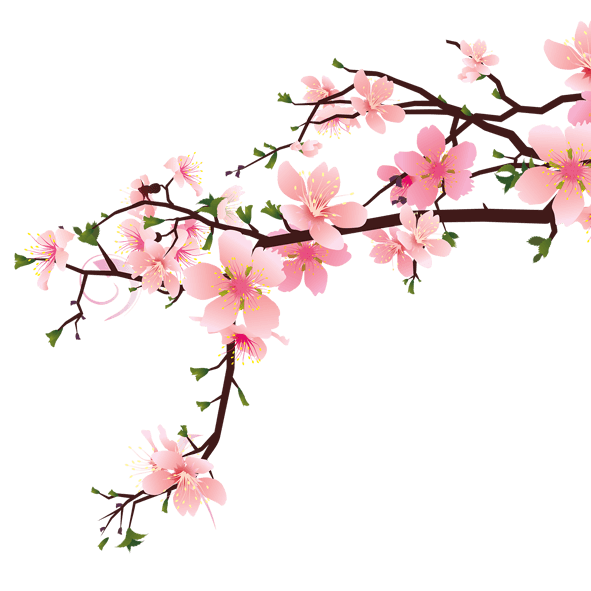 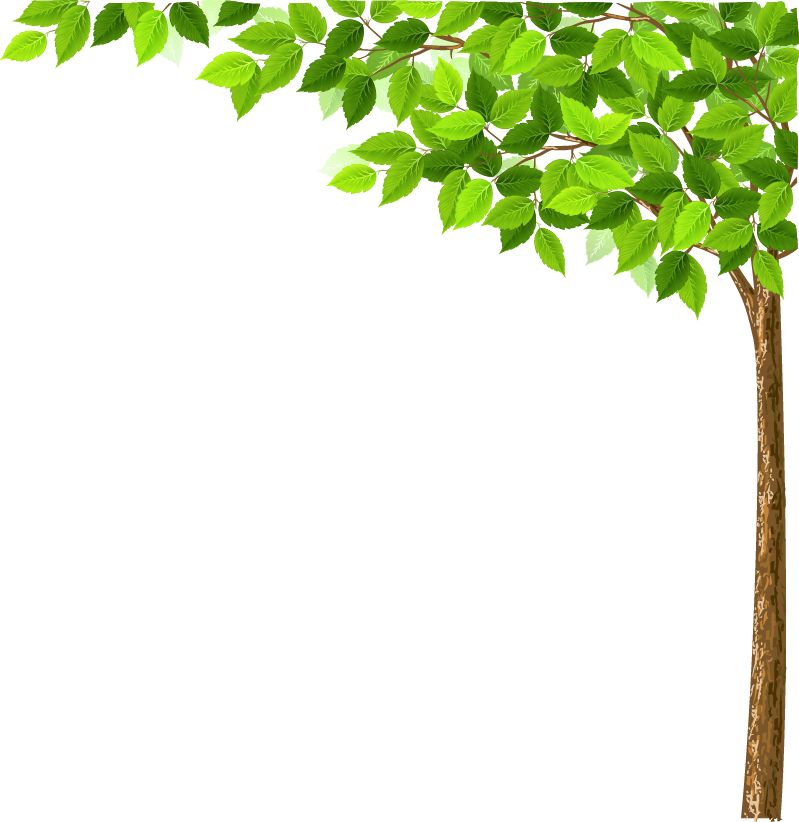 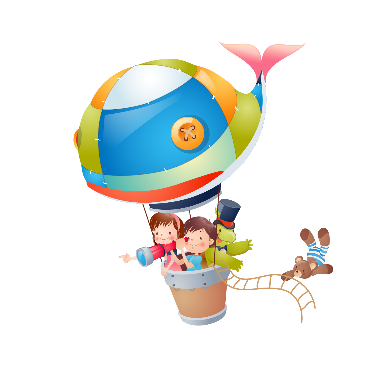 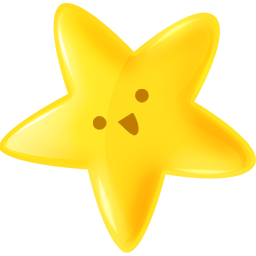 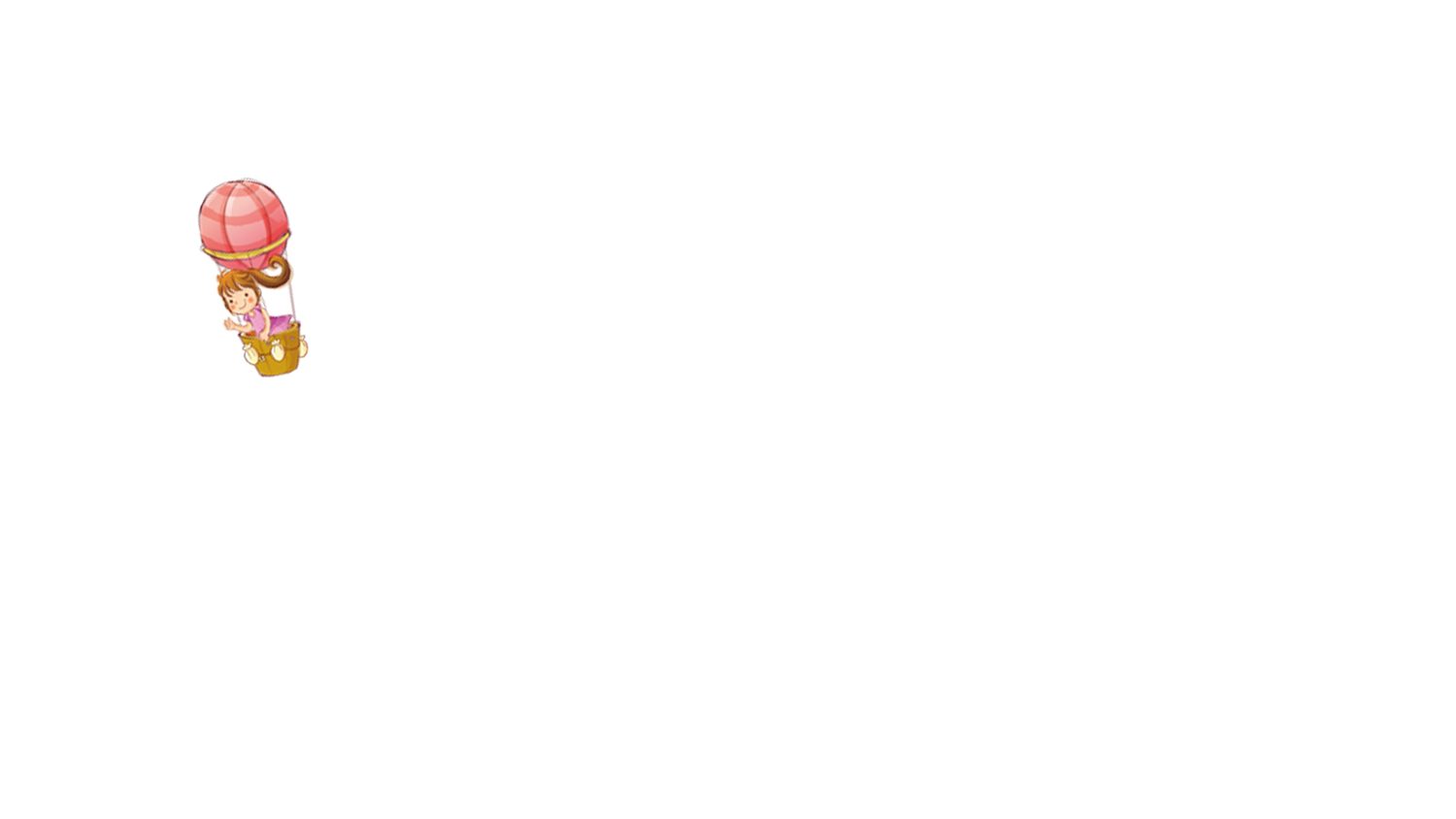 Thực hành
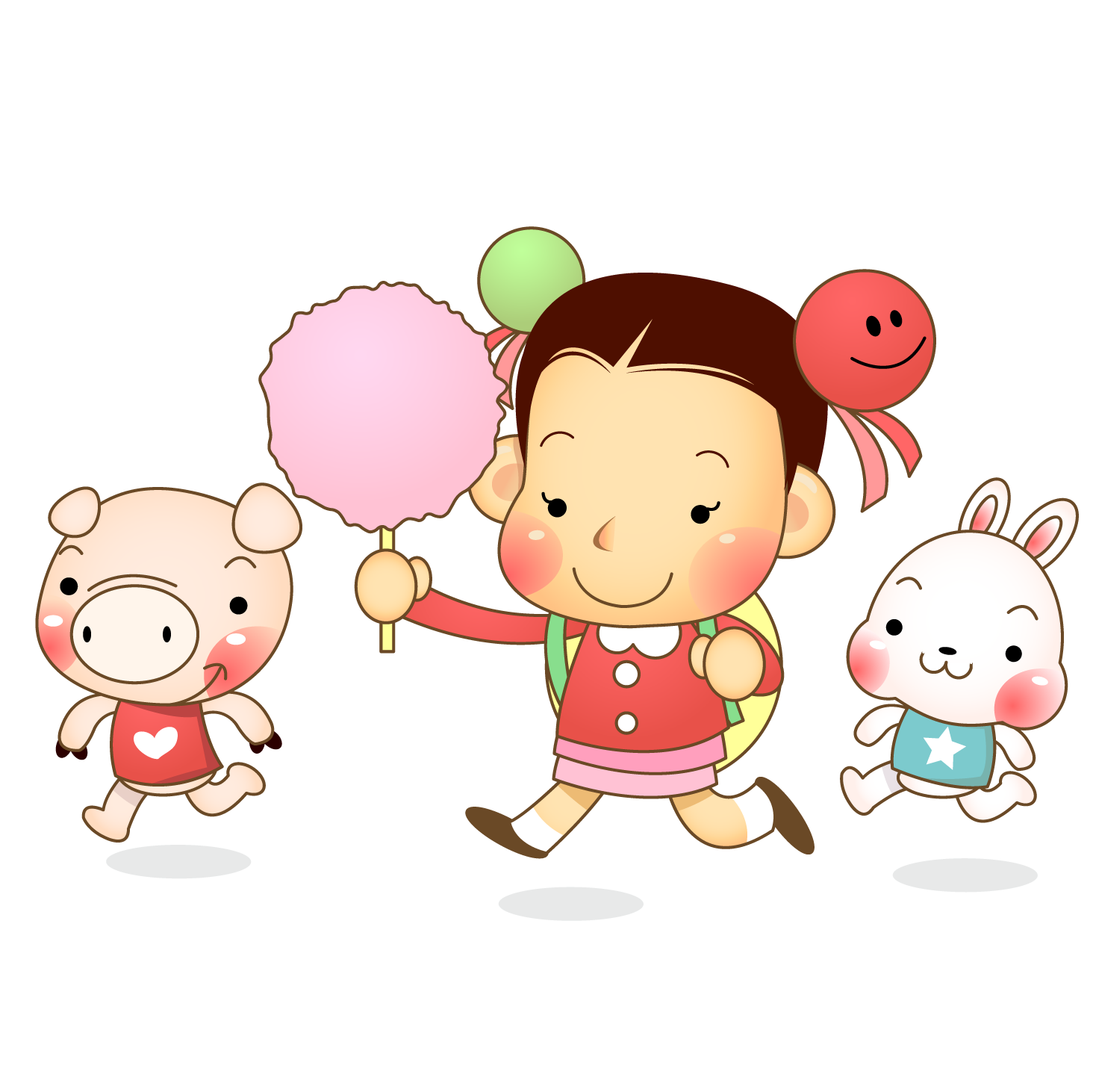 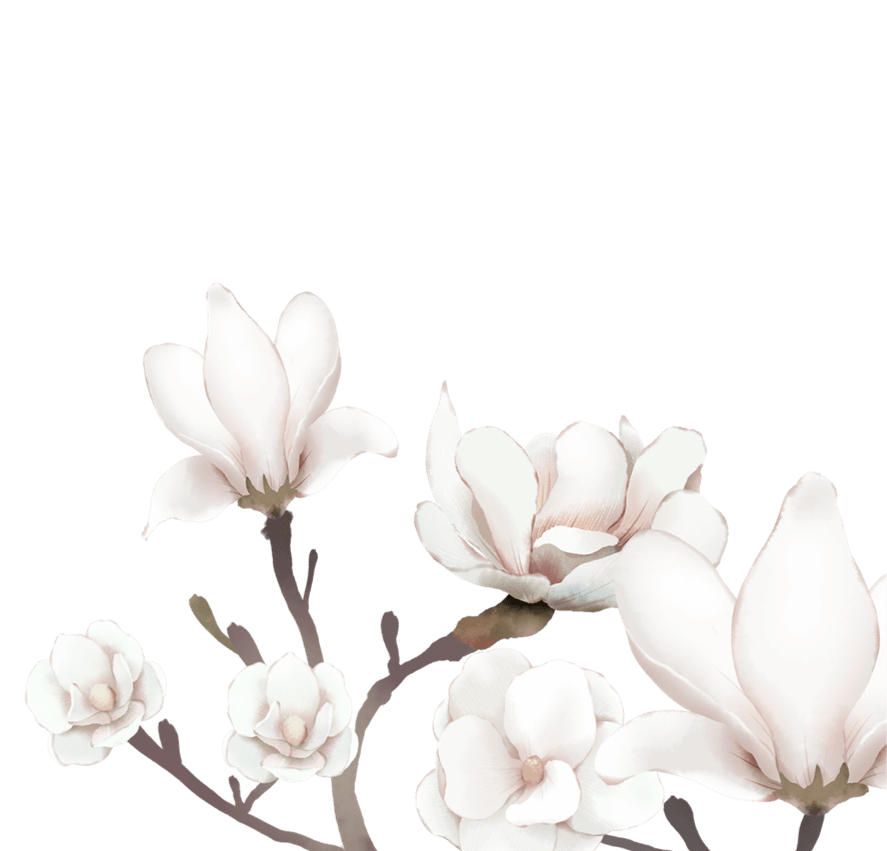 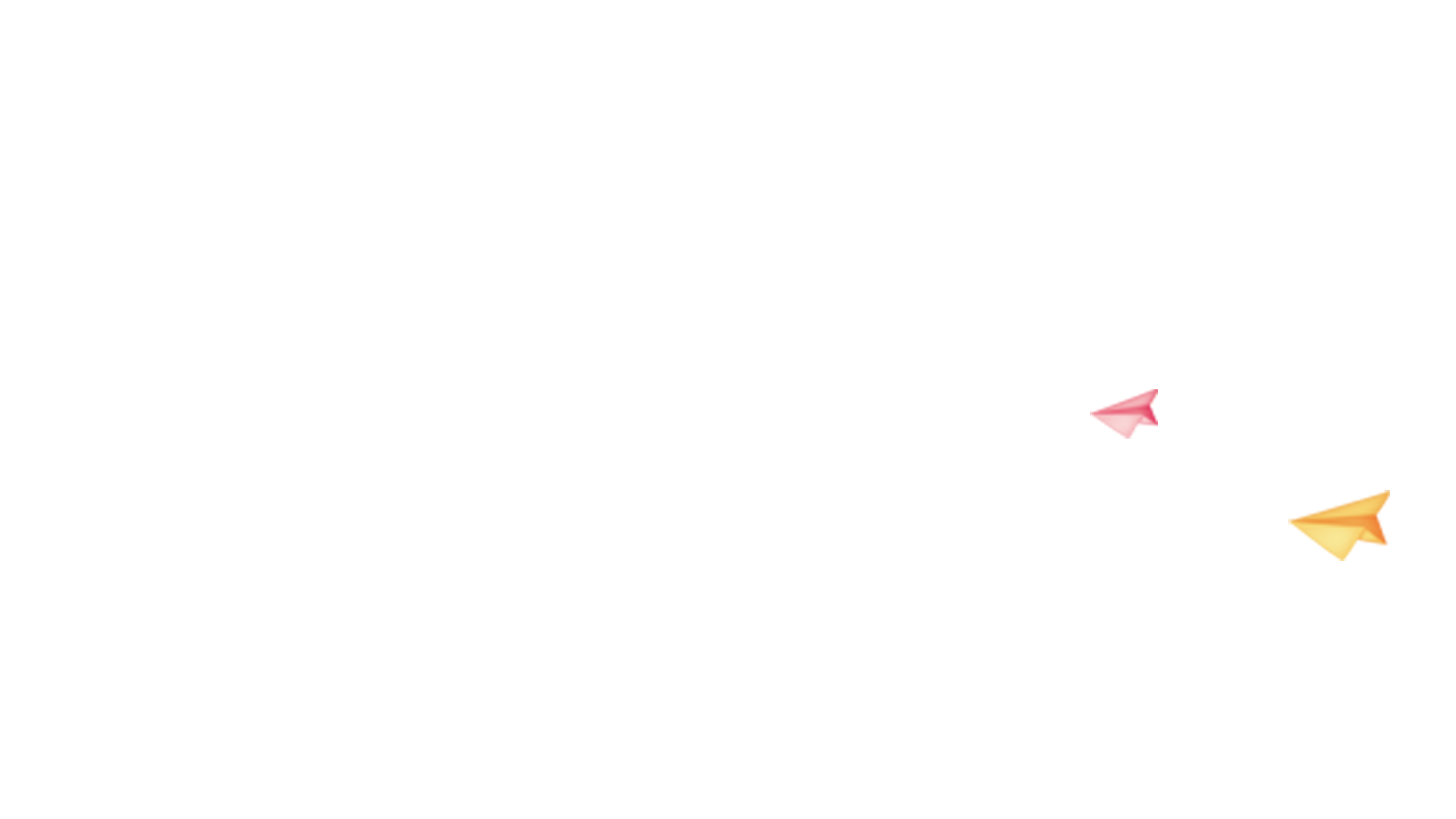 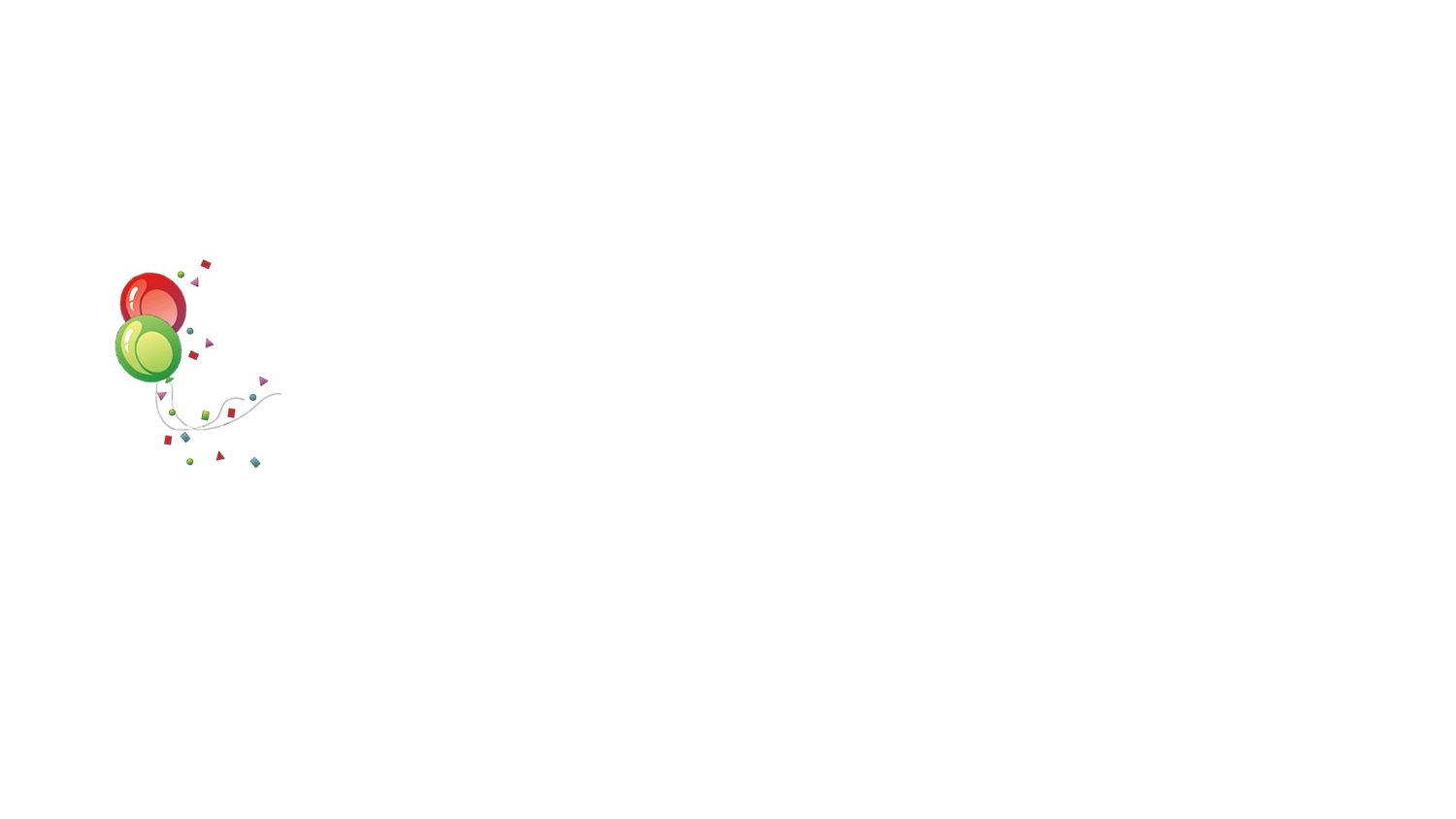 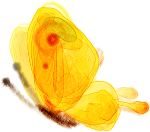 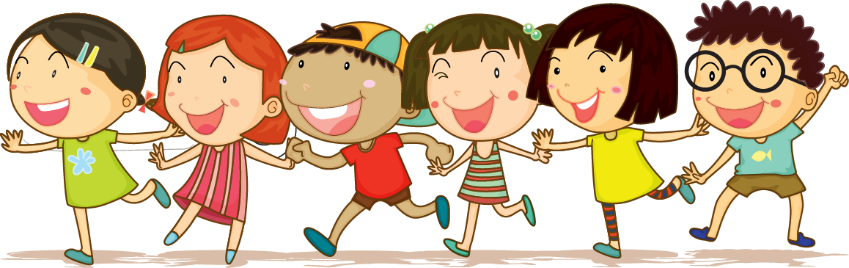 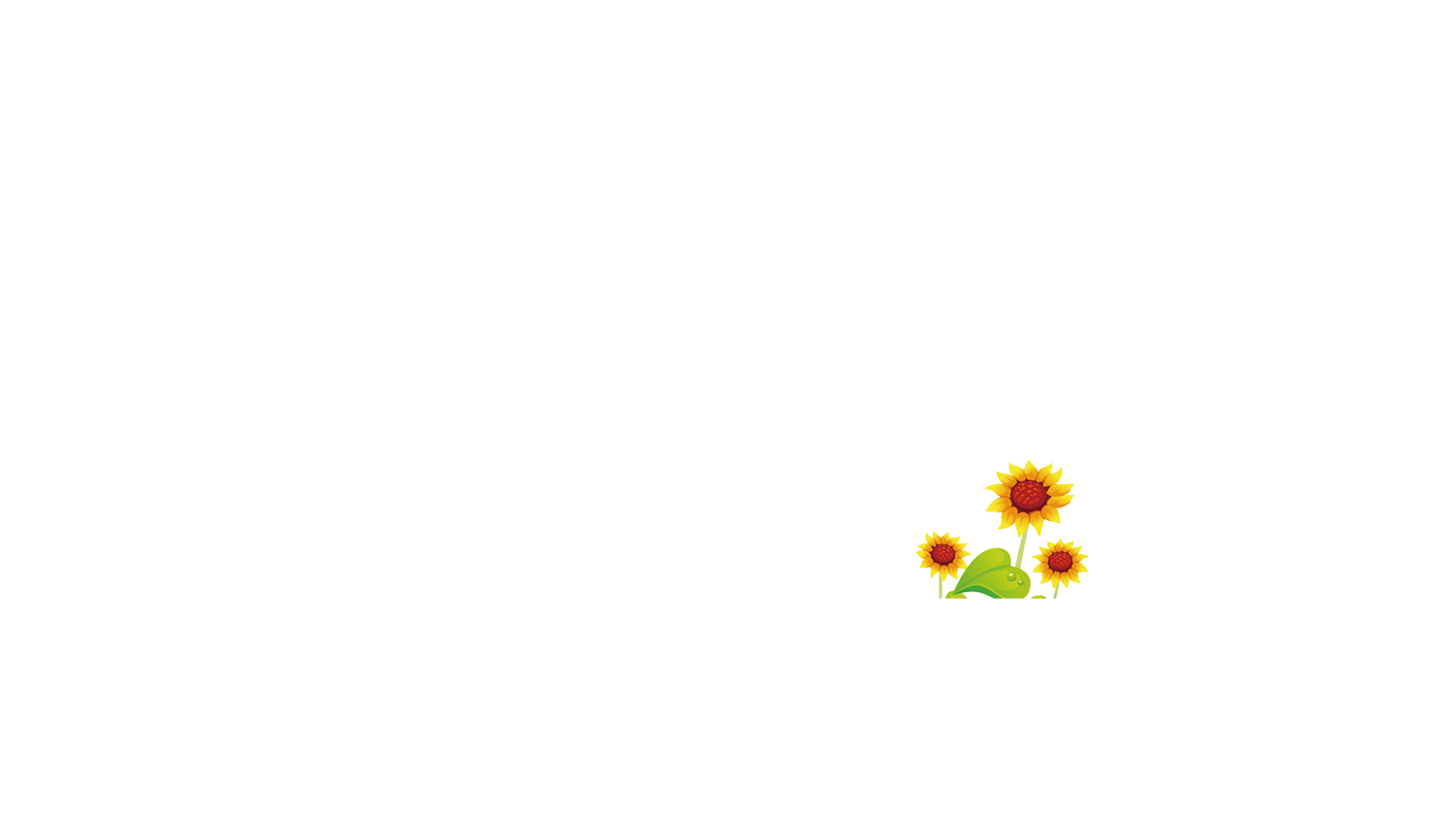 Bài 1: Số thứ nhất kém số thứ hai là 123. Tỉ số của hai số là      .Tìm hai số đó.
Ta có sơ đồ:
?
Bài giải
123
Số thứ nhất :
Số thứ hai :
?
2
2
5
5
Theo sơ đồ, hiệu số phần bằng nhau là:
5 – 2 = 3 ( phần ) 
Số thứ nhất là:        123 : 3 x  2 = 82
Số thứ hai là:        82 + 123  =  205
 Đáp số:     Số thứ nhất: 82
                       Số thứ hai:  205
Bài 2: Mẹ hơn con 25 tuổi. Tuổi con bằng     tuổi mẹ. Tính tuổi mỗi người
? tuổi
25 tuổi
Tuổi con :
Bài giải
Ta có sơ đồ:
Tuổi mẹ :
? tuổi
2
2
7
7
Theo sơ đồ, hiệu số phần bằng nhau là:
7 – 2 = 5 ( phần ) 
Tuổi con là:      25 : 5 x 2 = 10 ( tuổi)
Số lớn là:         10 + 25 = 35 ( tuổi )
Đáp số: tuổi con: 10 tuổi 
              tuổi mẹ: 35  tuổi
Bài 3: Hiệu của hai số bằng số bé nhất có ba chữ số. Tỉ số của hai số đó là      . Tìm hai số đó.
Bài giải
Số bé nhất có ba chữ số là 100. Vậy hiệu của hai số là 100.
Ta có sơ đồ:
?
9
9
Số lớn  :
5
5
Số bé :
100
Theo sơ đồ, hiệu số phần bằng nhau là: 
9 – 5 = 4 ( phần ) 
Số lớn là:         100 : 4 x 9 =  225
Số bé là:          225 – 100 = 125
Đáp số: số lớn: 225
              số bé : 125
?
DẶN DÒ
01
Hoàn thành vở bài tập Toán
02
Chuẩn bị bài sau: Luyện tập
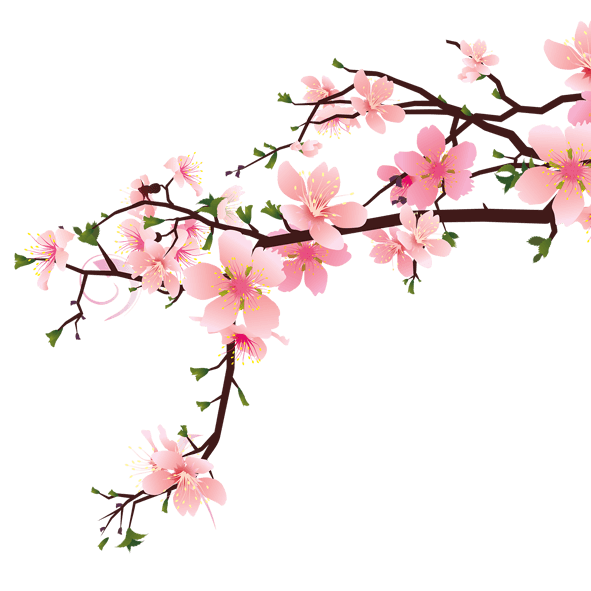 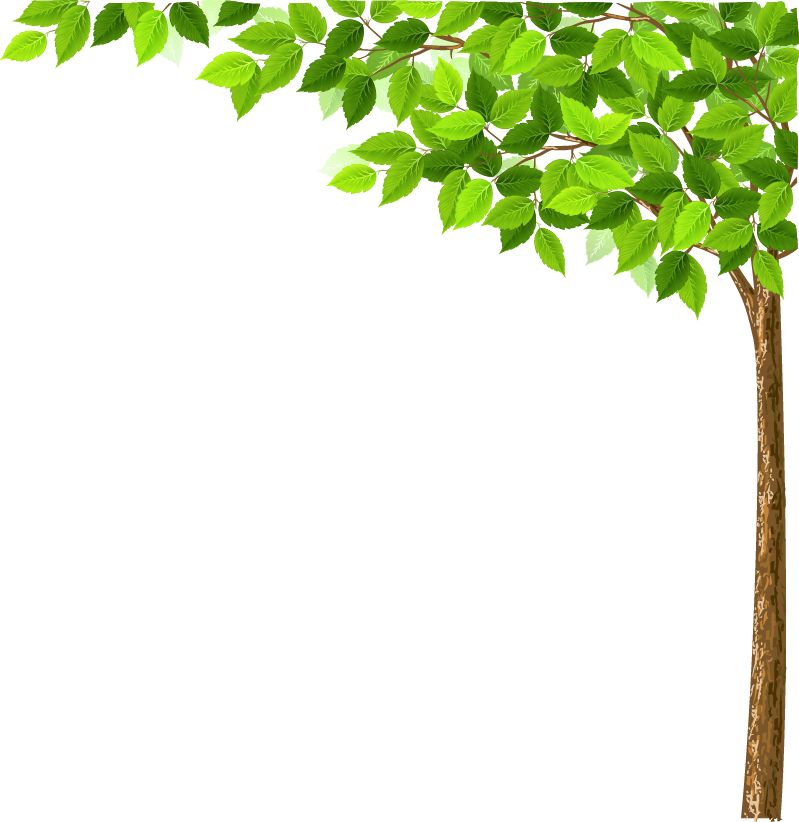 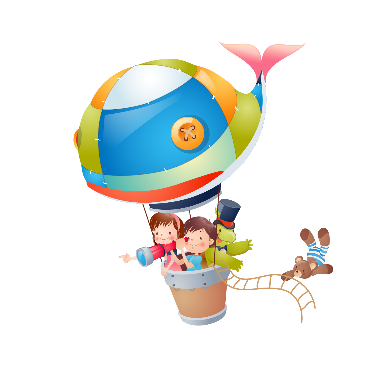 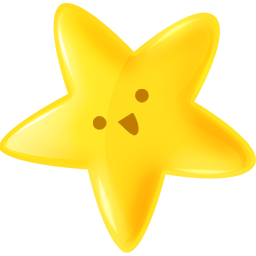 Chào tạm biệt 
các con!
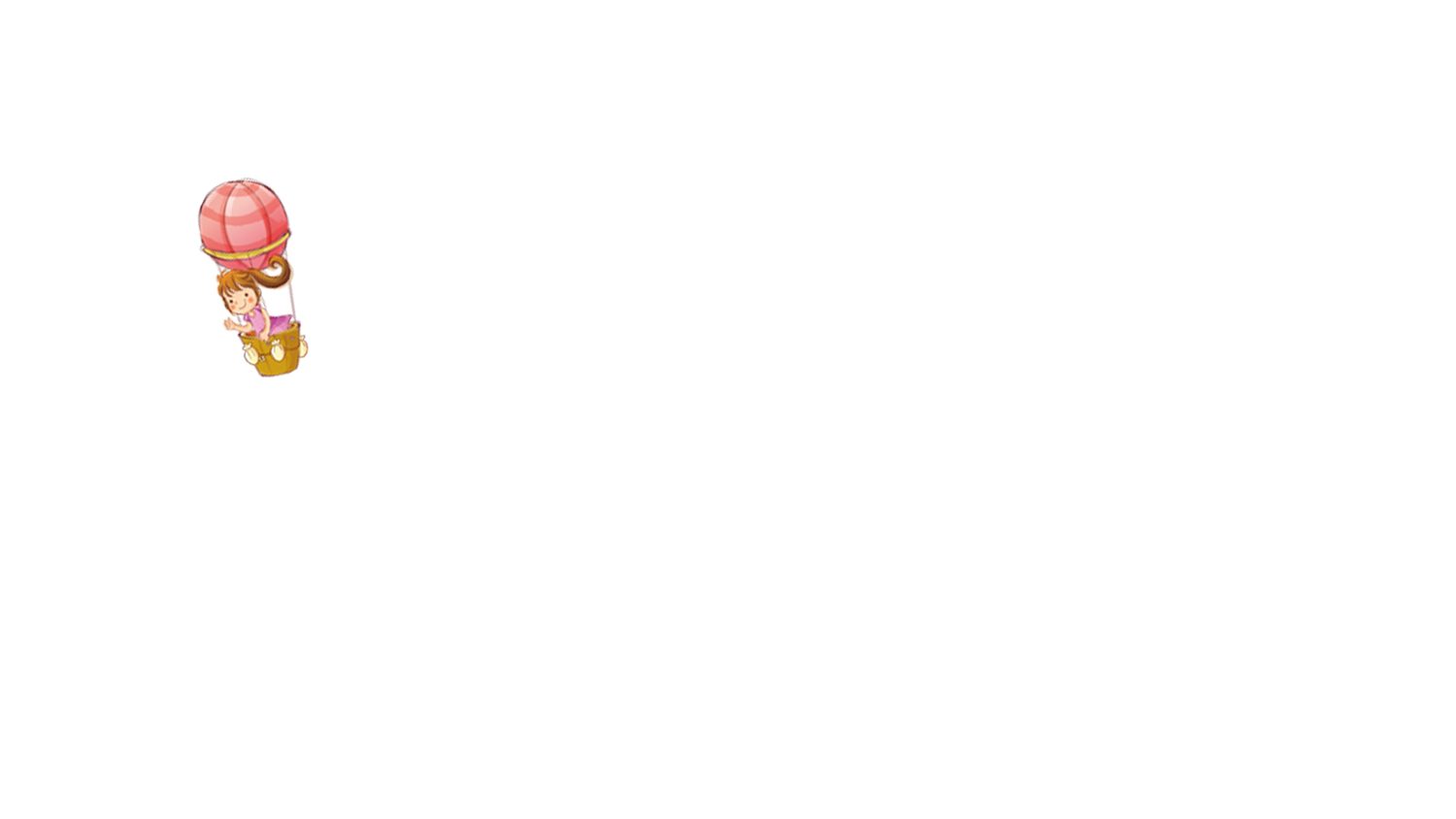 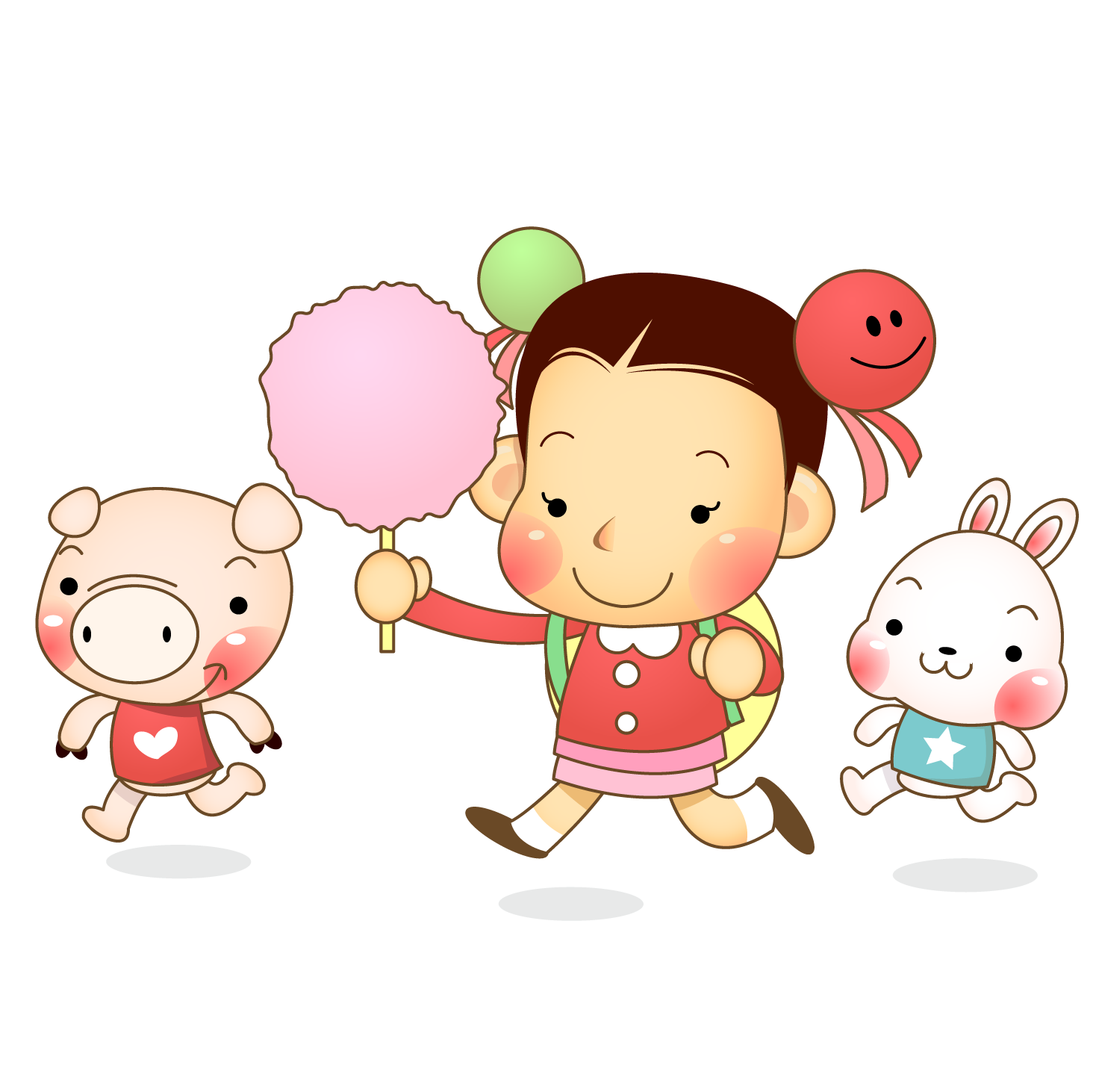 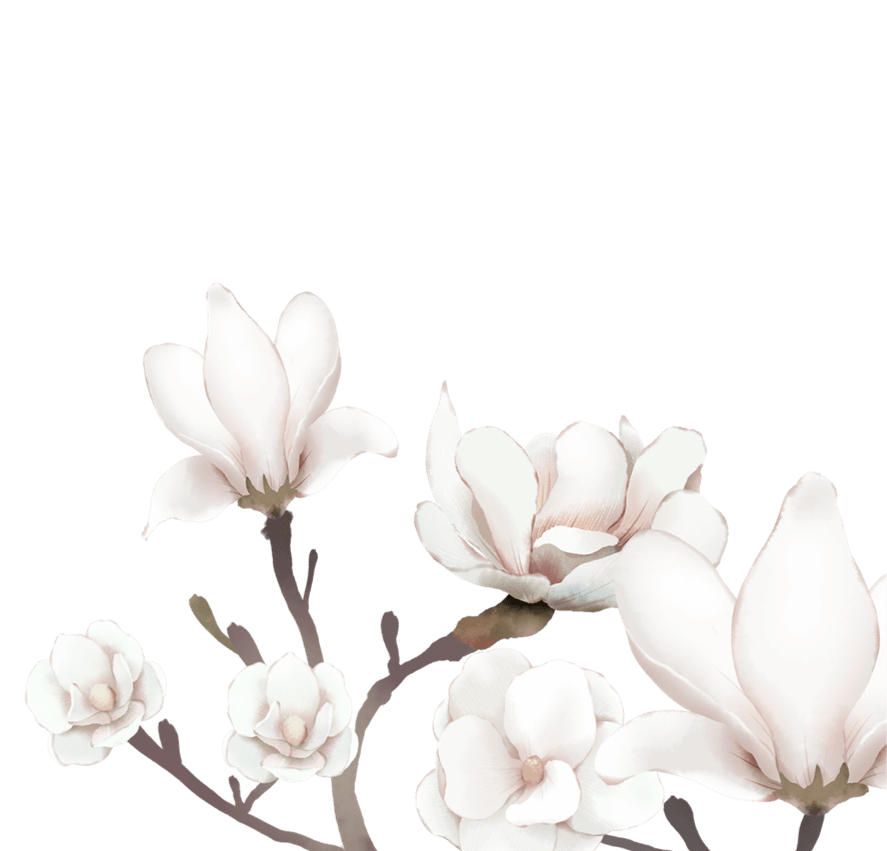 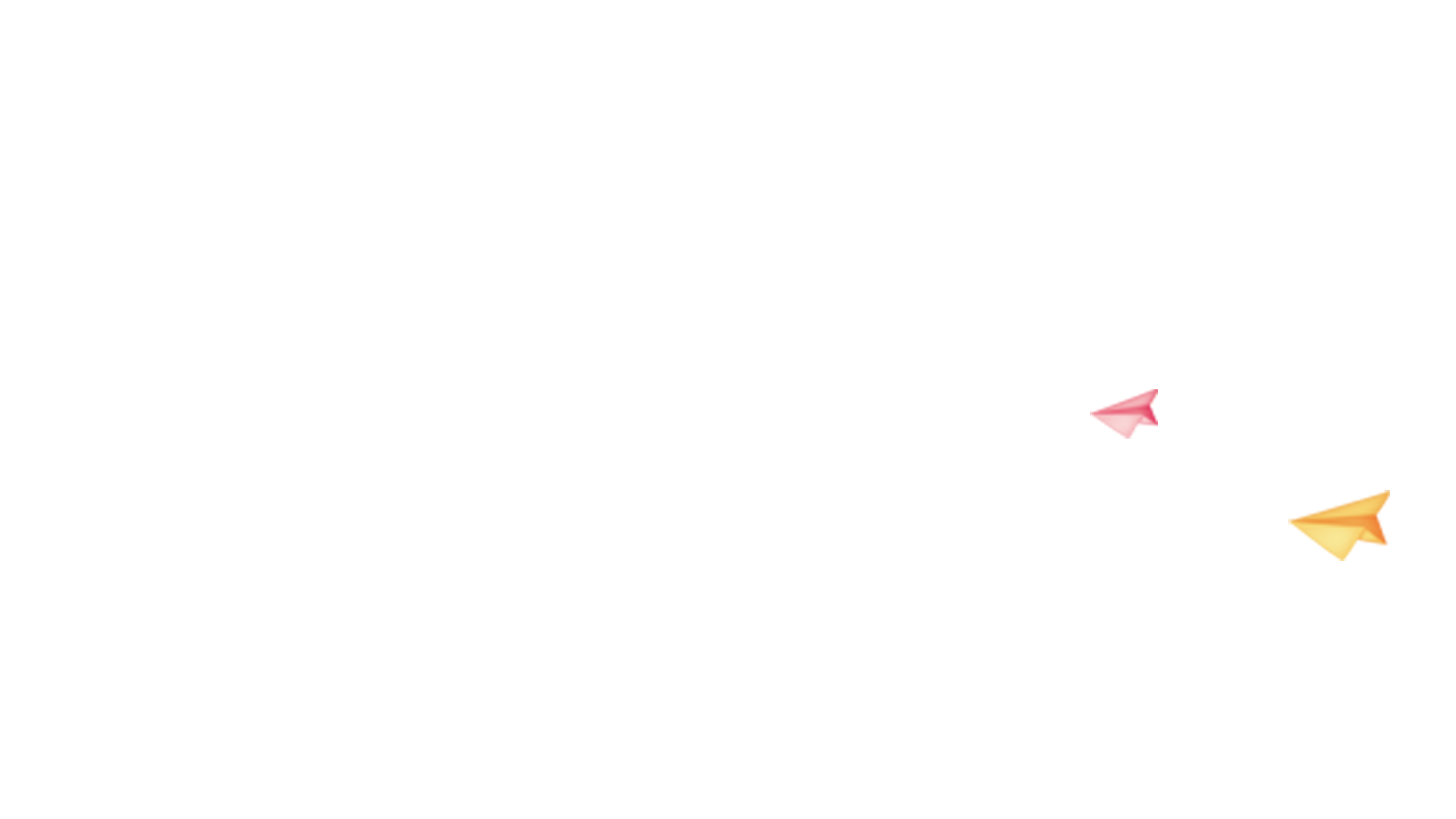 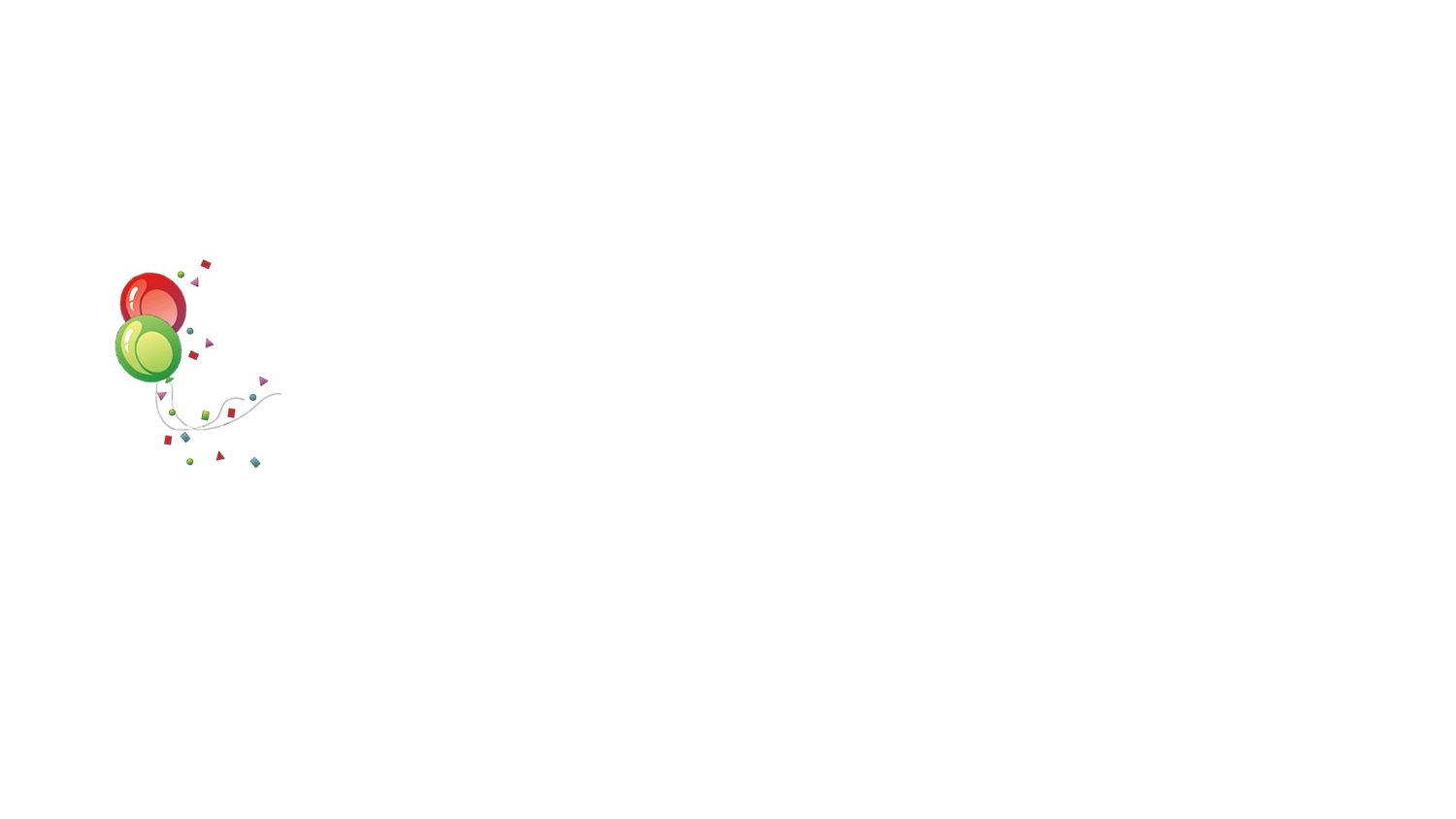 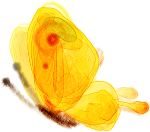 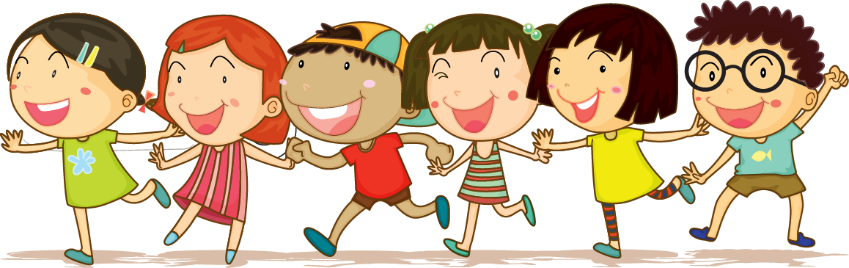 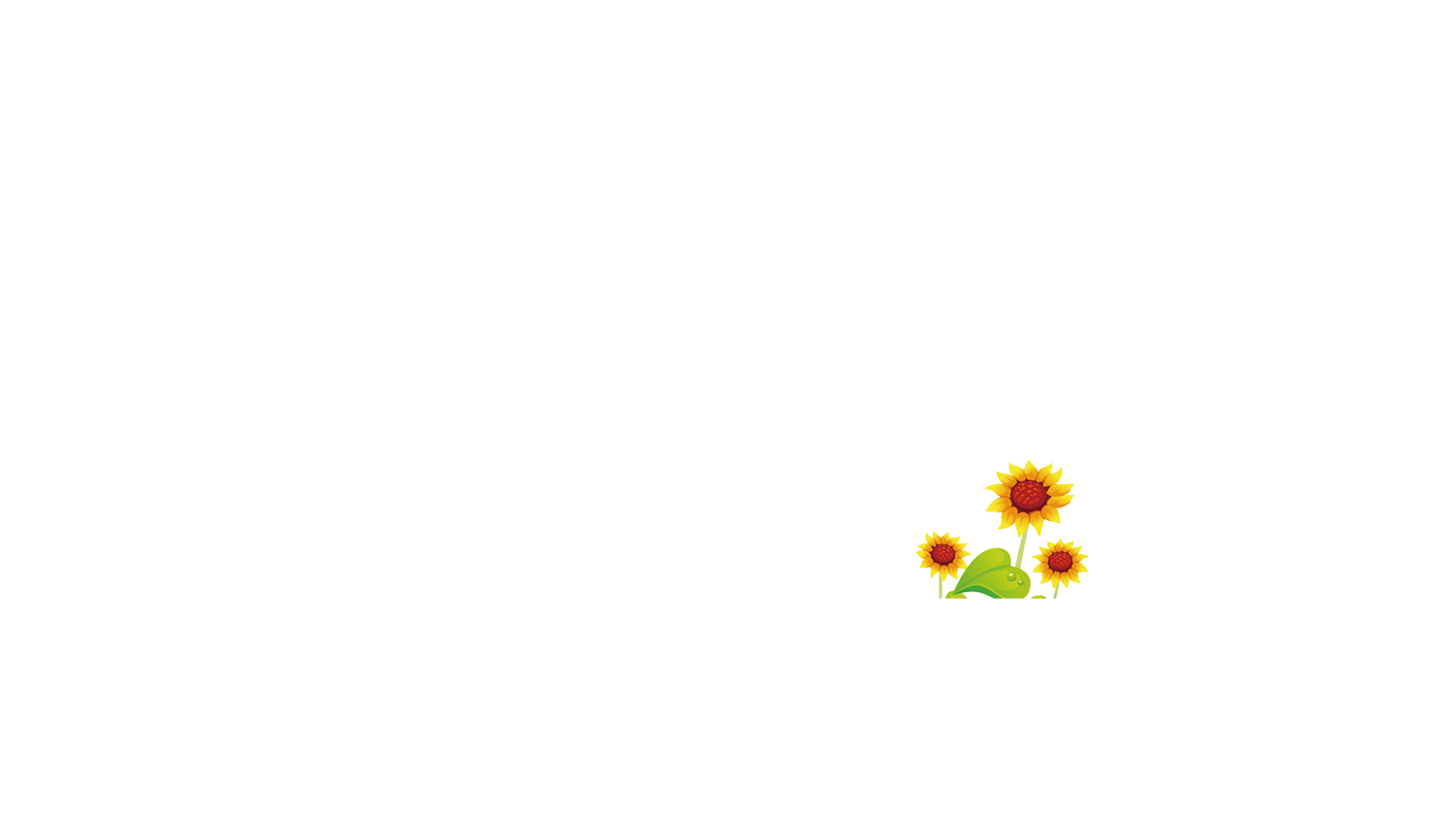